Logging In – https://dpscd.schoology.com
Turn in Assignments Using a Computer https://www.youtube.com/watch?v=WU-3OHmqLCQ 
Turn in Assignments Guide: https://support.schoology.com/hc/en-us/articles/201001323-How-do-students-submit-assignments-
Turn in Assignments Using an Android https://www.youtube.com/watch?v=kAGt4x3a8Yc
Turn in Assignment Using an iPhone/Android  https://www.youtube.com/watch?v=TQSW8NvOxak
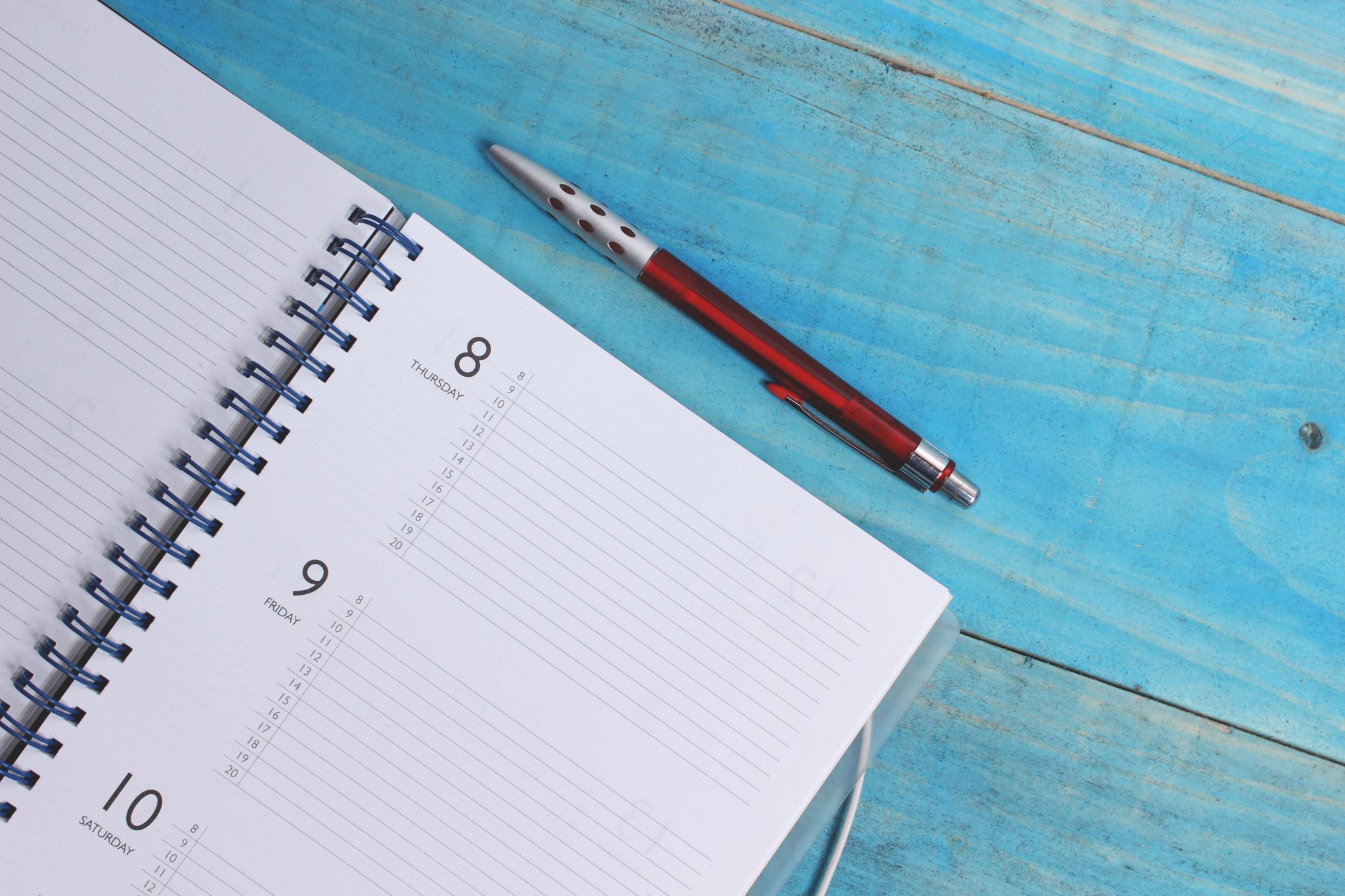 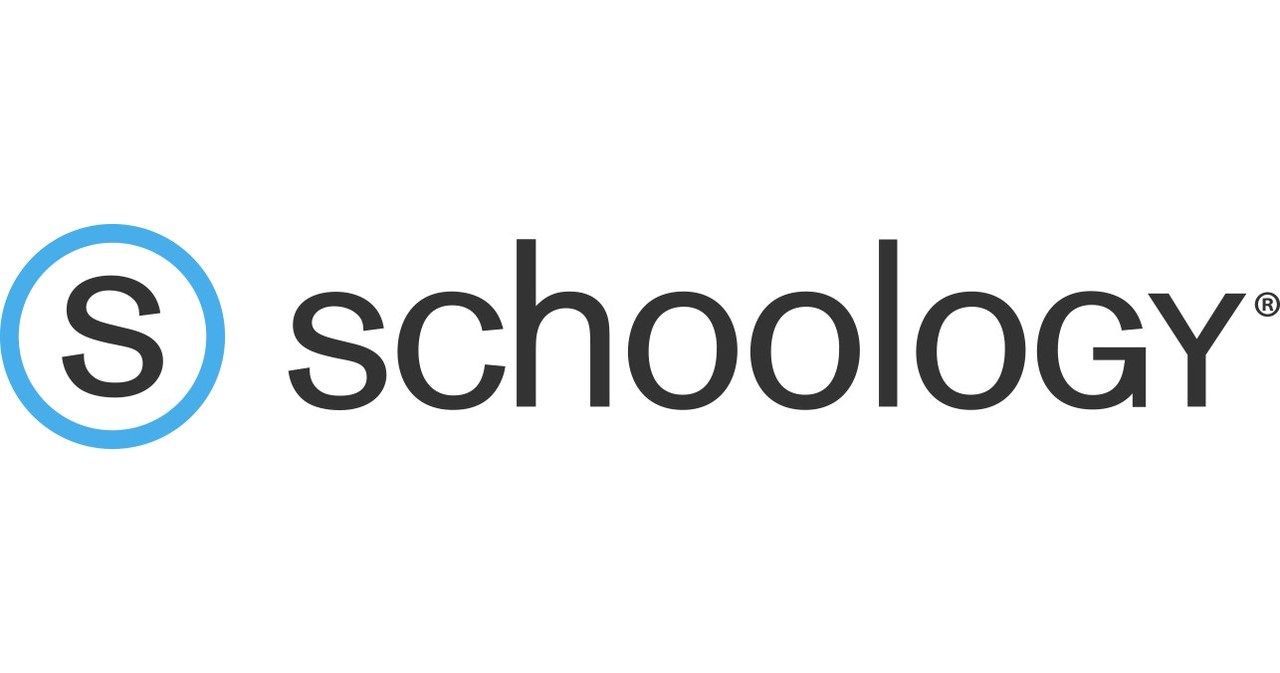 RESOURCES